«Хроника школьной жизни»
2 «А»
Мы- самый большой, самый озорной, самый веселый и дружный класс!
Первый раз в первый класс.
Наши чудо – дети!
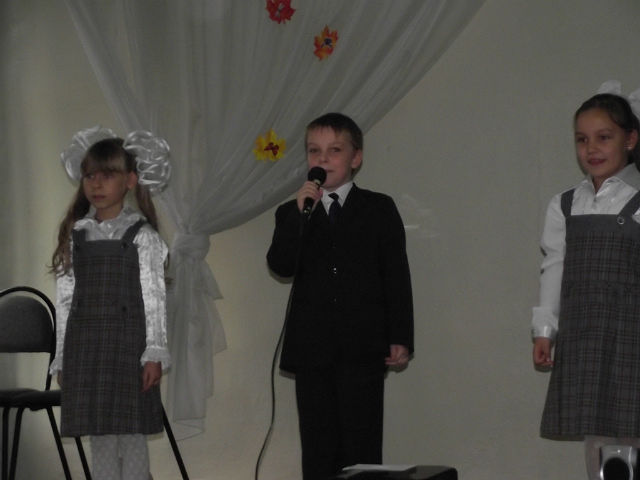 Отмечаем Новый Год.
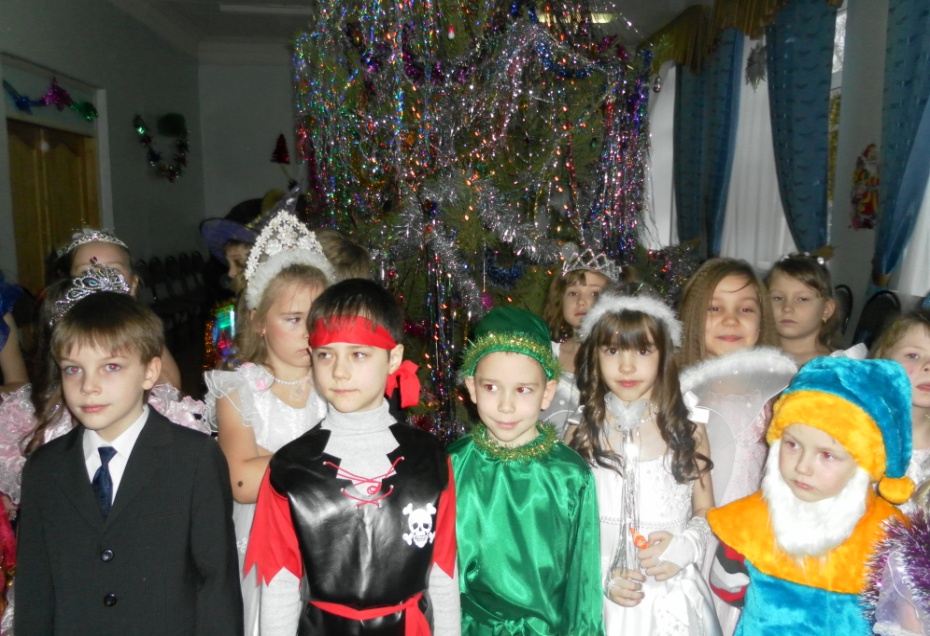 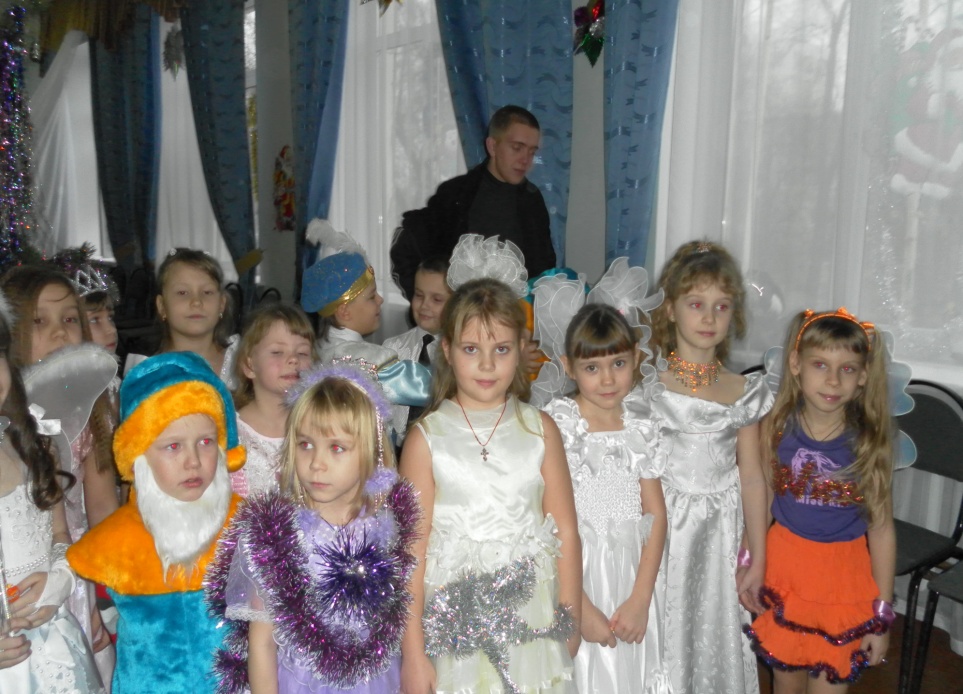